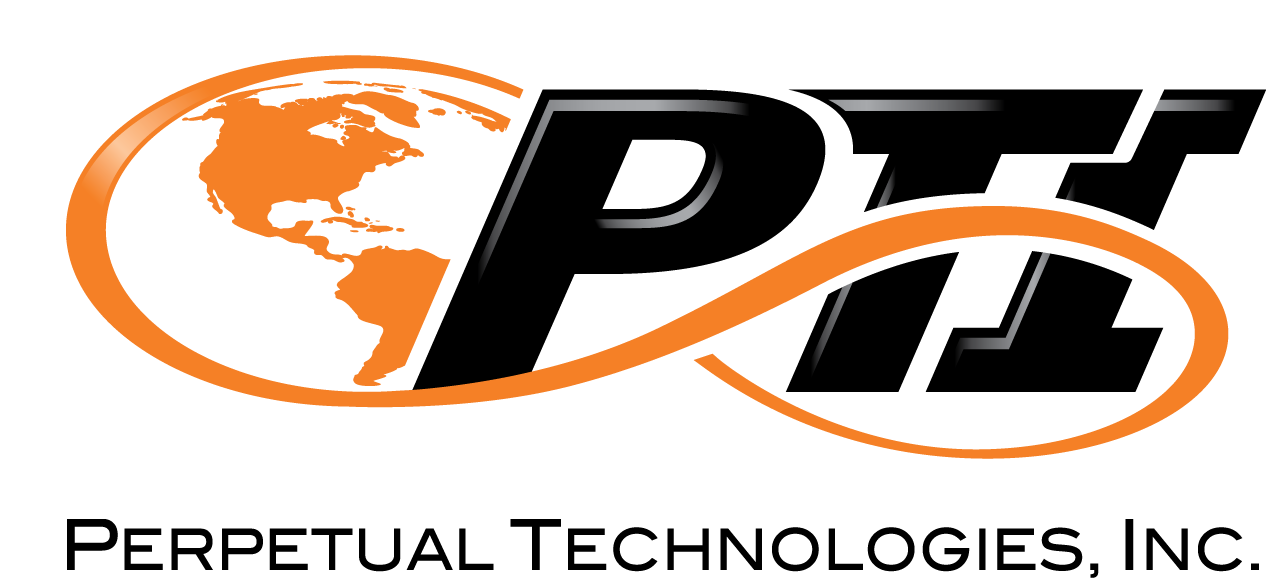 Enterprise Manager
Cloud control
12C

-- installation --
Overview
Part 1 - Installation
Requirements
Pre-requisites
Database Installation
OMS, Agent, and Plug-ins Installation
Startup and Shutdown
Part 2 - Agent Deployment
File System files and directories
Interface Overview
Questions
Resources
Topics
Overview and Installation of Oracle’s New Cloud Control 12c
Overview
What is Cloud Control?
Key Features and Enhancements
Installer Features
Cloud Control – What is it?
System management software for centralized administration, monitoring and life cycle management
Databases, listeners, asm, clusters, app servers, web apps, and much more
Non-Oracle products such as IBM WebSphere Application Server, Microsoft SQL Server, Juniper Networks NetScreen Firewall, and more
Does not require a private or public “cloud”
12c is a dashboard that enables visibility and management of entire IT infrastructure
Similar in architecture to 11g Grid Control
Agent, OMS, Weblogic, Repository database
Includes plug-ins for monitoring all targets, not just 3rd party
Manadatory plug-ins are Oracle Database, Fusion Middleware, My Oracle Support, and Exadata
Key Features
Software Library
Repository that stores certified software entities such as patches, appliance and reference gold images, and application software.  
In addition to storing them, it also enables you to maintain versions, maturity levels, and states of these software entities.
System Monitoring and administration
Everything that 11 did and more
incident manager/rules, expanded performance/health metrics
JVM Diagnostics, Middleware monitoring
Job scheduler, Flashback, Data Guard, Streams, Patching, Backup and recovery
Cloud management
Set up and monitor virtualization targets, such as virtual server pools, servers, and guest VM’s
Manage “assemblies” for deployment of Oracle products
“Self service” provisioning without IT intervention
Chargeback and trending for applying dollar value to metrics
New Features and Enhancements
Customization of layout and data displayed for targets
Select pre-defined view for home page layout
More intuitive layout, less cumbersome to navigate
New console pages, better searching, favorites and history menus
Enhanced diagnostics for agents and OMS
Improved credential model for storing job credentials and deploying across multiple targets and users
Reporting Enhancements and integration with Oracle BI Publisher
Fine-grained privilege control for access to targets, objects and other resources
Blackout enhancements and improved monitoring template integration
New Features – continued
Create single instance or RAC database via Cloud Console
Upgrade database via console
Enhanced Exadata support
Manage clustered ASM resources as a single target
Data Subsetting that maintains referential integrity
Reversible Application Data Masking
Middleware/Weblogics diagnostics advisor
Application replay
Data Comparison in addition to metadata
Out of place patching and patch templates for phased rollout
Real-time change detection for regulatory/audit compliance
Installer Enhancements
Full release – No need to install a base release and then apply patches
Ability to view the running logfile from within the OUI graphical interface
More information about errors in pre-requisite checks and recommendations to fix
Option to “fix” certain requirements and retry without exiting the installer
Software only installation option – for configuration later
Still Graphical or Silent modes – simplified response file
Installer Enhancements (cont)
Single installer for OMS, Agent, Weblogic, and Java as opposed to individual downloads and installations of each component
Agent 12.1.0.1.0 (required version)
WLS 10.3.5 (required version)
JDK 1.6_24
Fewer steps in the installation
Part 1 – Installation
Obtaining software and completing pre-requisites
Installing the software using Oracle Universal Installer
Certification Matrix
Steps to determine compatibility
Go to metalink.oracle.com
Click on Certifications tab
Select “Enterprise Manager Base Platform – OMS” under Product
Select “12.1.0.1” under Release
Click Search
Agent:	12.1.0.1
Repository:	10.2.0.5
Db Target:	9.2.0.8
OS:	AIX 5.3
	Linux x86 - EL 4, SLES 10
	Linux x86-64 – EL 5, SLES 11
	Solaris SPARC 64 – 9
	Solaris x86-64 – 10u9
Hardware Requirements - OMS
Recommend minimum 6gb RAM, + >= 3gb swap, 2 cpus, 20gb storage + stage
[Speaker Notes: Recommend minimum 6gb RAM, 2 cpus, 20gb hard drive + stage]
Hardware Requirements - Agent
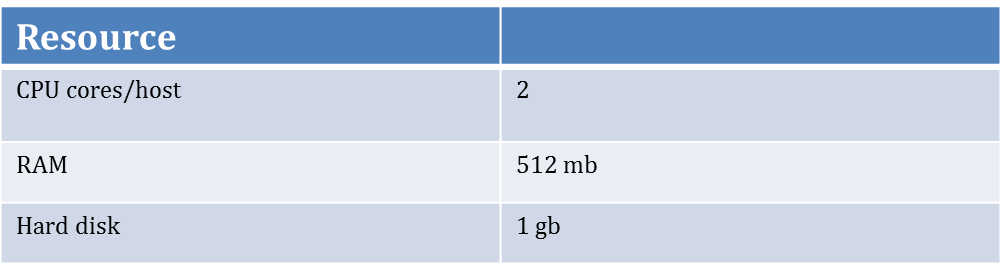 Recommend minimum 1gb RAM (for agent), 2 cpus, 4gb storage + stage (+ room for logfiles)
[Speaker Notes: Recommend 2 cpu, 2gb RAM, 4gb hard drive + stage]
Hardware Requirements - Repository
Recommend minimum 2gb RAM (for db), 2 cpus, 50gb storage + stage (+ logfiles and backups)
[Speaker Notes: SQL> exec DBMS_SYSTEM.SET_EV(sid, serial#, 10046, level,’ ’ );]
Oracle-Validated Requirements
On Oracle Enterprise Linux 5.x (for package installation) – As user root – This will set and install everything as well as create Oracle user and groups

# yum install oracle-validated




OUI will inform you of missing packages and allow you to fix or ignore
Packages – Cloud Specific
If you have already installed 11g db, these will be present:

# OL 5.x and 6.x make-3* 
binutils-2* 
gcc-4* 
libaio-0* 
glibc-common-2* 
libstdc++-4* 
sysstat-5* 
# OL 5.x only 
setarch-1* 
rng-utils-2*
Packages – Install Manual Method
Consult with Oracle Installation Documentation for complete listing

Packages:

# rpm -qa --queryformat "%{NAME}-%{VERSION}-\ %{RELEASE}(%{ARCH})\n" | grep glibc


From the Linux media

rpm -Uvh binutils-2.* 
rpm -Uvh compat-libstdc++-33* 
rpm -Uvh compat-libstdc++-33*.i386.rpm 
rpm -Uvh elfutils-libelf* 
rpm -Uvh gcc-4.* 
rpm -Uvh gcc-c++-4.* 
rpm -Uvh glibc-2.* 
rpm -Uvh glibc-common-2.* 
rpm -Uvh glibc-devel-2.* 
rpm -Uvh glibc-headers-2.* 
rpm -Uvh ksh* 
rpm -Uvh libaio-0.* 
rpm -Uvh libaio-devel-0.* 
rpm -Uvh libgomp-4.* 
rpm -Uvh libgcc-4.* 
rpm -Uvh libstdc++-4.* 
rpm -Uvh libstdc++-devel-4.* 
rpm -Uvh make-3.* 
rpm -Uvh sysstat-7.* 
rpm -Uvh unixODBC-2.* 
rpm -Uvh unixODBC-devel-2.* 
rpm -Uvh numactl-devel-*
Kernel Params – Manual Config
Check kernel params:

# /sbin/sysctl -a | grep <param-name>

As user root, add the following lines to /etc/sysctl.conf

fs.suid_dumpable = 1 
fs.aio-max-nr = 1048576 
fs.file-max = 6815744 
kernel.shmall = 2097152 
kernel.shmmax = 536870912 
kernel.shmmni = 4096 
kernel.sem = 250 32000 100 128 
net.ipv4.ip_local_port_range = 9000 65500 
net.core.rmem_default=4194304 
net.core.rmem_max=4194304 
net.core.wmem_default=262144 
net.core.wmem_max=1048586

Execute the following to update current params

# /sbin/sysctl -p
Security Limits – Manual Method
Add the following lines to /etc/security/limits.conf

oracle 	soft 	nproc 		2047
oracle 	hard 	nproc 		16384 
oracle 	soft 	nofile 	4096 
oracle 	hard 	nofile 	65536 
oracle 	soft 	stack 		10240
User and Group - Manual Creation
As root user:

# groupadd oinstall 
# groupadd dba 
# groupadd oper 
# groupadd asmadmin 

# useradd -g oinstall -G dba,oper,asmadmin oracle 
# passwd oracle
Sample User Profile
Oracle install guide recommends NOT having any Oracle related variables set in the environment

For korn shell

# Oracle Settings
TMP=/tmp; export TMP
TMPDIR=$TMP; export TMPDIR

ORACLE_HOSTNAME=localhost.localdomain; export ORACLE_HOSTNAME
ORACLE_UNQNAME=emrep; export ORACLE_UNQNAME
ORACLE_BASE=/u02/app/oracle; export ORACLE_BASE
ORACLE_HOME=$ORACLE_BASE/product/11.2.0/db_1; export ORACLE_HOME
OMS_HOME=$ORACLE_BASE/Middleware/oms; export OMS_HOME
AGENT_HOME=$ORACLE_BASE/Middleware/agent/core/12.1.0.1.0

ORACLE_SID=emrep; export ORACLE_SID
PATH=/usr/sbin:/sbin:$PATH; export PATH
PATH=$ORACLE_HOME/bin:$PATH; export PATH

LD_LIBRARY_PATH=$ORACLE_HOME/lib:/lib:/usr/lib; export LD_LIBRARY_PATH
CLASSPATH=$ORACLE_HOME/jlib:$ORACLE_HOME/rdbms/jlib; export CLASSPATH

EDITOR=vi; export EDITOR
set -o vi
Additional Setup
Edit /etc/selinux/config

SELINUX=disabled

Edit /etc/hosts to include ip and fully qualified host name for grid server

192.168.1.100		gridhost.localdomain		gridhost
192.168.1.101		rdbmshost.localdomain.com	rdbmshost

Test nslookup, ping for server accessibility

$ nslookup gridhost
$ nslookup rdbmshost
Additional Setup - Continued
Create directories for software and file storage

mkdir -p /u02/app/oracle/product/11.2.0.3/db_1 

mkdir –p /u02/app/oracle/stage
mkdir –p /u02/app/oracle/fast_recovery_area
mkdir –p /u02/app/oracle/Middleware

chown -R oracle:oinstall /u02
chmod -R 775 /u02
Download Software - Database
Repository database 11.2.0.3
Must go to metalink.oracle.com
Select “Patches and Updates” tab
Under Patching Quicklinks
Select Latest Patchsets
Oracle Database
Need disks 1 and 2

You will create an empty database with, at minimum, XML, or use an existing database
Any db prior to 11.2.0.2 will require additional patching
Download Software – Cloud 12.1.0.1 (with BP1)
Enterprise Manager Cloud Control 12c
Go to download.oracle.com
Select “Enterprise Manager” from righthand menu
Select OS, and download disks 1, 2, and 3
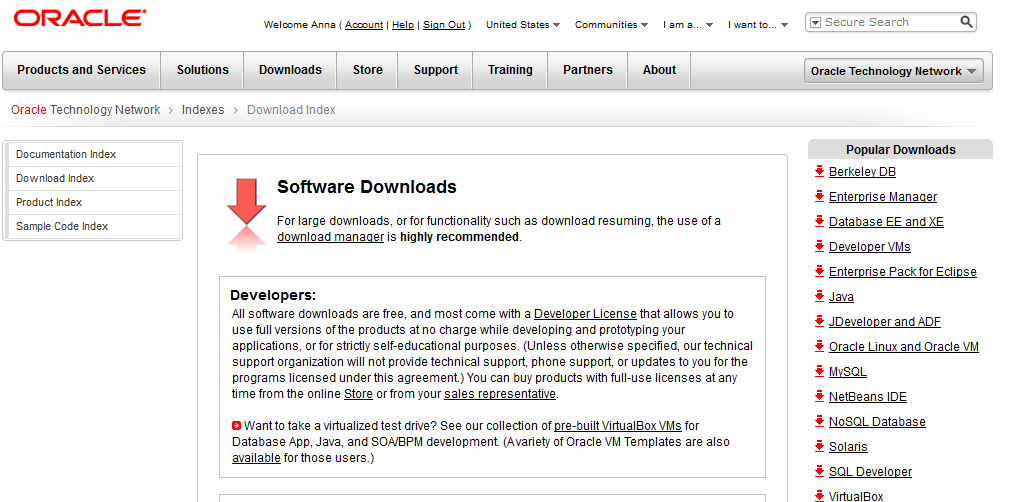 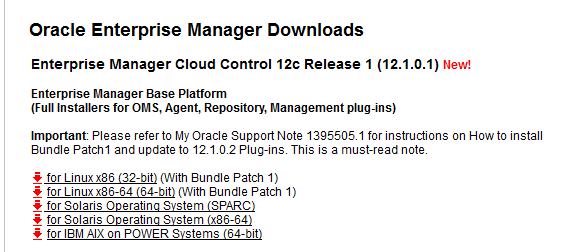 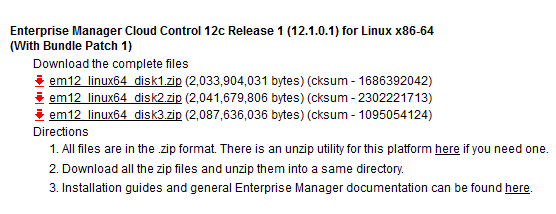 Bundle Patch 1
Released Feb 2012
Mandatory
Bug fixes, performance enhancements, and new features
Available for Linux_x86, 32 and 64-bit platforms
Solaris x86/SPARC  = Q2
AIX = Q3
HP not planned
3 options to apply BP1
Fresh install using updated, pre-patched base platform 12.1.0.1 full installer – available OTN
Upgrade from 10.2.0.5 or 11.1.0.1 using the updated, pre-patched base platform 12.1.0.1
Requires pre-upgrade console script from OTN
Apply BP1 to OMS and Agent, manually update plug-ins (least straightforward method - not recommended)
Stage Software
3 Disks for EM installation (+2 Disks for rdbms)
Verify binaries against checksum listed at download.oracle.com

$ cksum em12_linux64_disk1.zip
1686392042 2033904031 em12_linux64_disk1.zip
...

Uncompress files:
Will create a list of directories.  Unzip in place each of the 3 files.

$ unzip em12_linux64_disk1.zip
$ unzip em12_linux64_disk2.zip
$ unzip em12_linux64_disk3.zip
Prepare Repository
Standard Database installation for the repository – Requires separate downloaded media.  
Software Install of RDBMS is not discussed here
Repository db must have listener running and be accessible from the Cloud Control server

Prepare repository db
If dbconsole is configured:

$ . oraenv 
<sid>
$ emca -deconfig dbcontrol db -repos drop -SYS_PWD <sys password> -SYSMAN_PWD <sysman password>
Prepare Repository - Continued
Configure instance for the repository

sqlplus / AS SYSDBA 

ALTER SYSTEM SET sga_max_size=2g SCOPE=SPFILE; 
ALTER SYSTEM SET sga_target=2G SCOPE=SPFILE; 
ALTER SYSTEM SET pga_aggregate_target=1G SCOPE=SPFILE; 
ALTER SYSTEM SET processes=300 SCOPE=SPFILE; 
ALTER SYSTEM SET session_cached_cursors=200 SCOPE=SPFILE; 
ALTER SYSTEM SET shared_pool_size=600M SCOPE=SPFILE; 
ALTER SYSTEM SET job_queue_processes=20 SCOPE=SPFILE; 

--resize or turn on autoextend for UNDO
ALTER DATABASE datafile ‘/u02/app/oracle/oradata/emrep/undotbs1.dbf’ autoextend on maxsize 4g;

-- Restart the instance. 
SHUTDOWN IMMEDIATE 
STARTUP
Install Software
Launch the Cloud Control 12c installation
as user oracle

$ cd /u02/app/oracle/stage/Linux_Grid12c
$ ./runInstaller
OUI – My Oracle Support
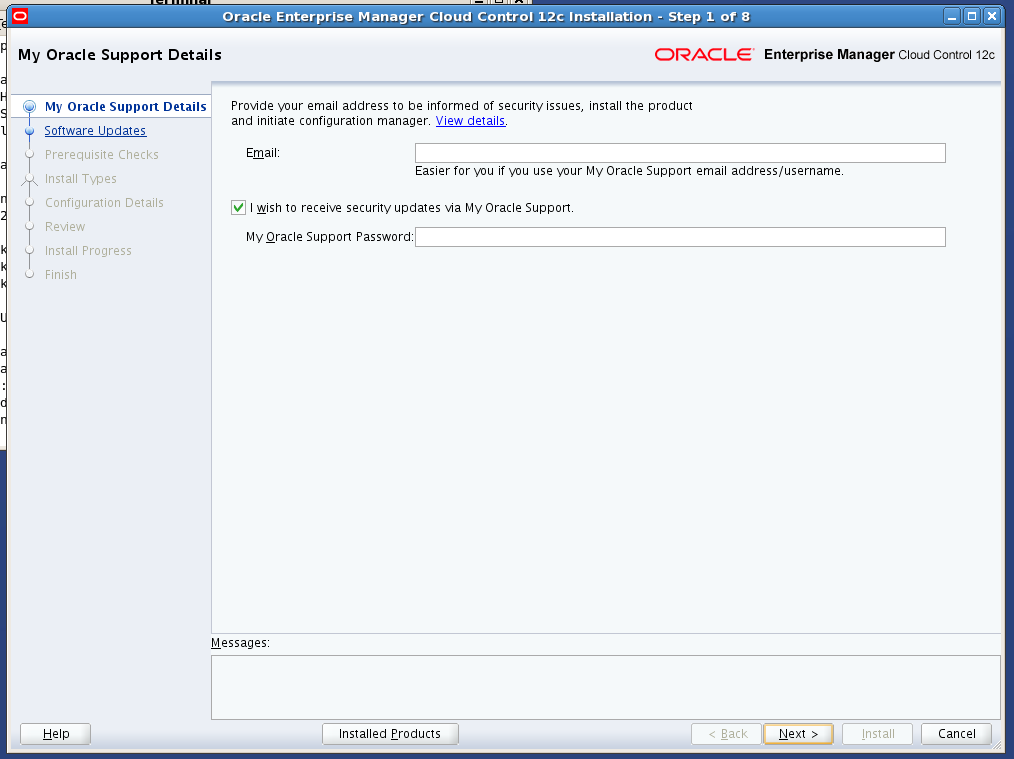 OUI – My Oracle Support - Software
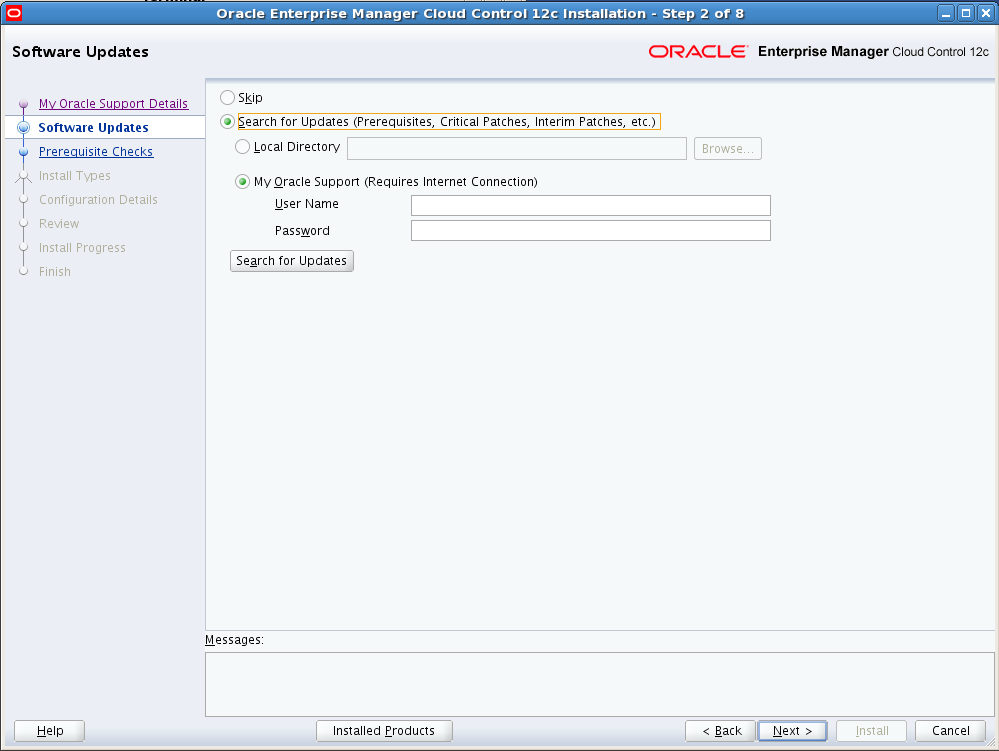 OUI – Prerequisite Checks
OUI – Install Types
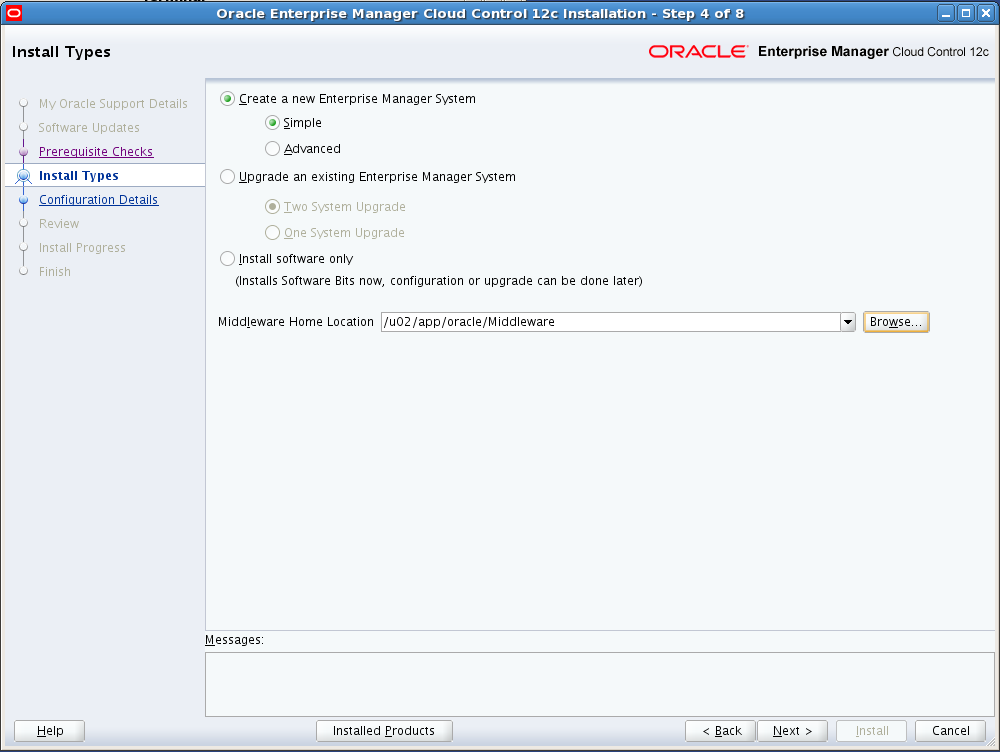 Advanced… Customize ports, datafile locations, tablespace storage, Weblogic Server Details
OUI – SYSMAN and Repository
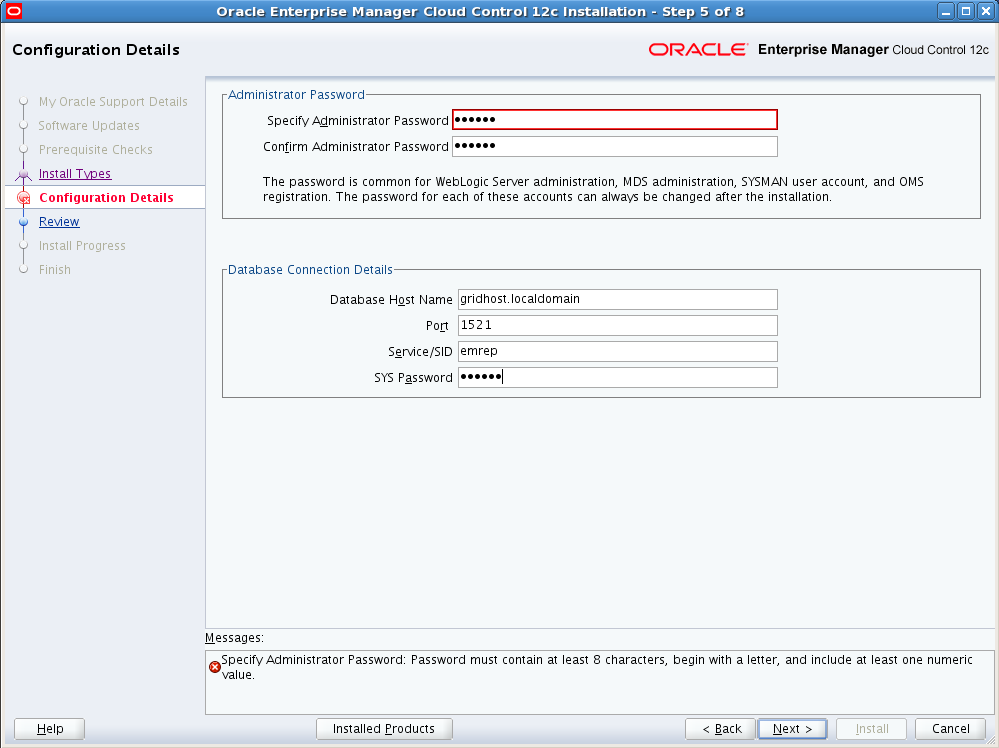 OUI – Final Checks
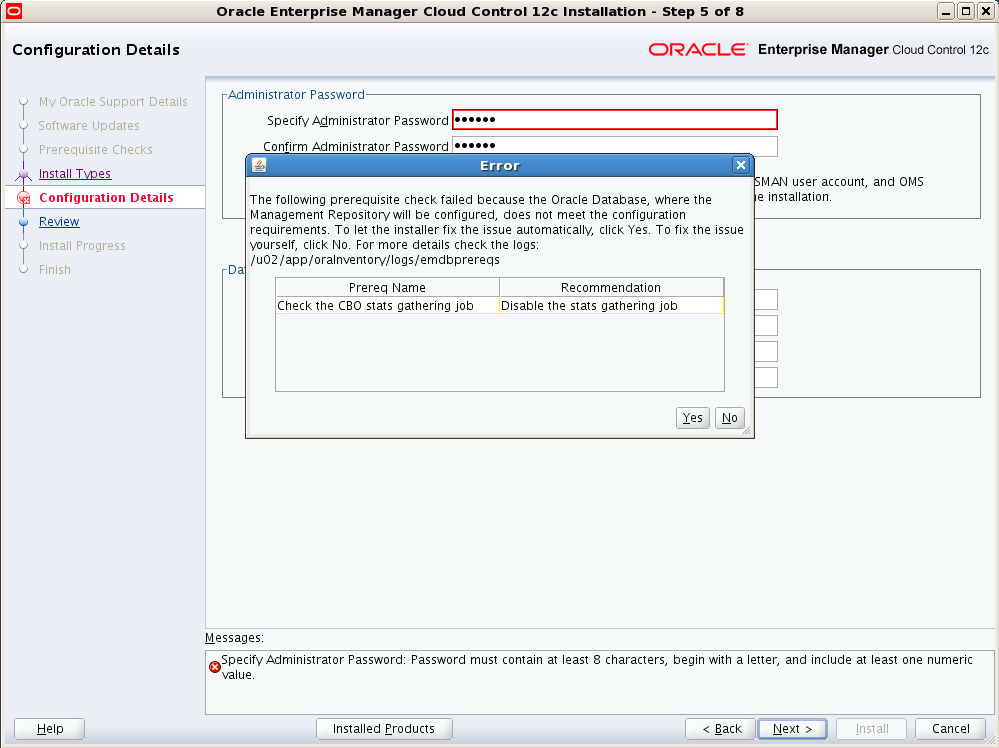 OUI – Final Checks
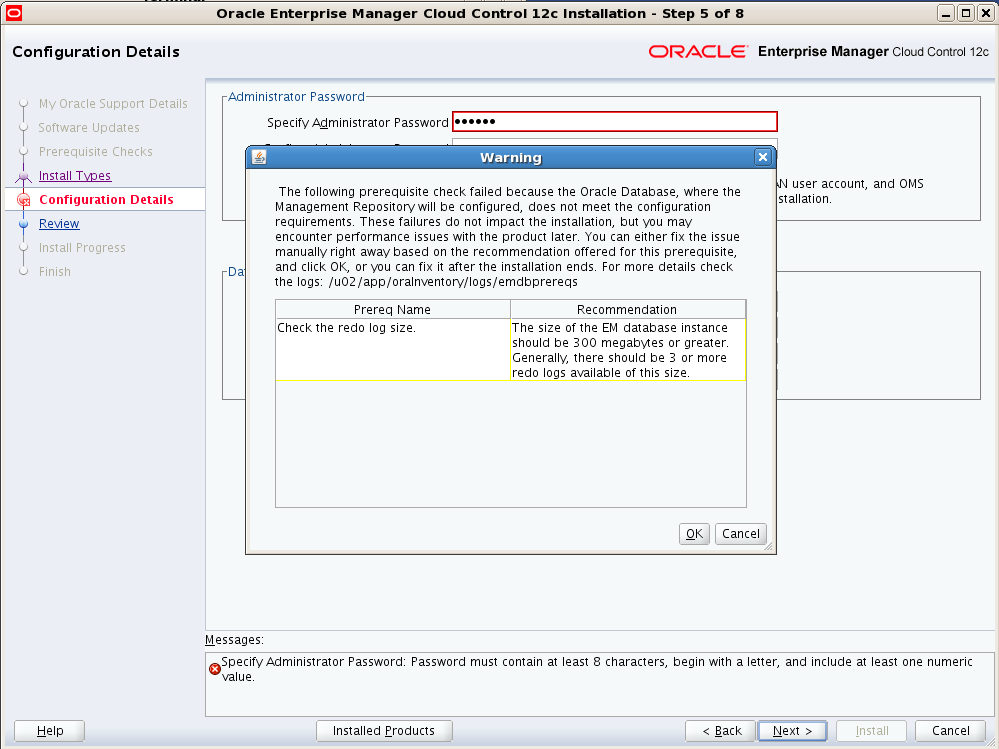 OUI - Review
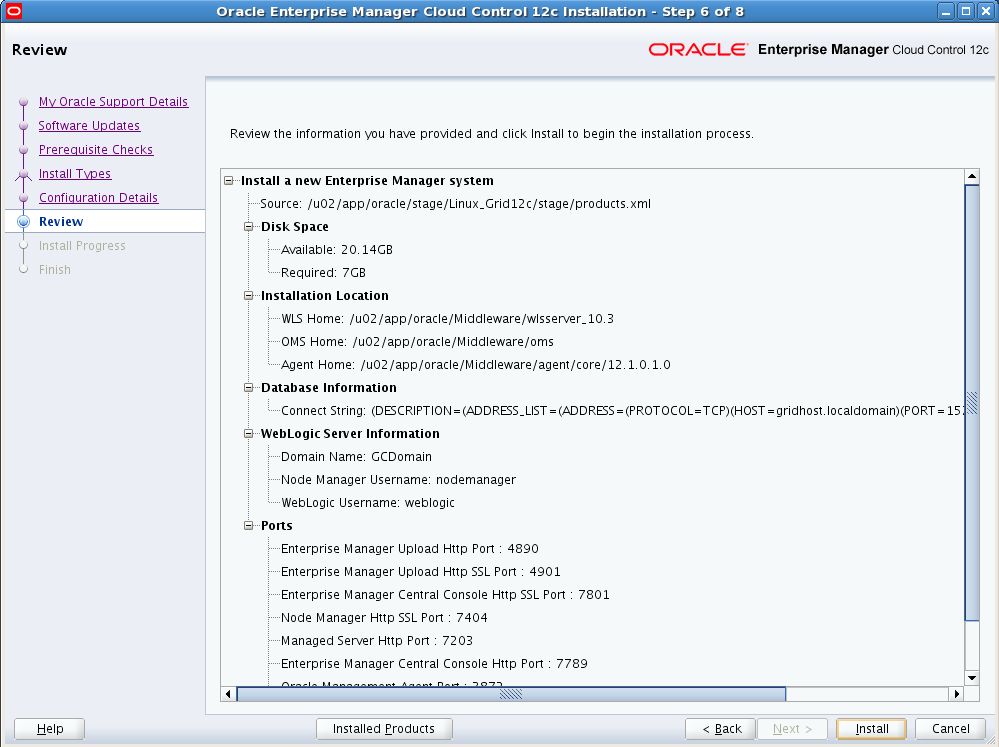 OUI - Progress
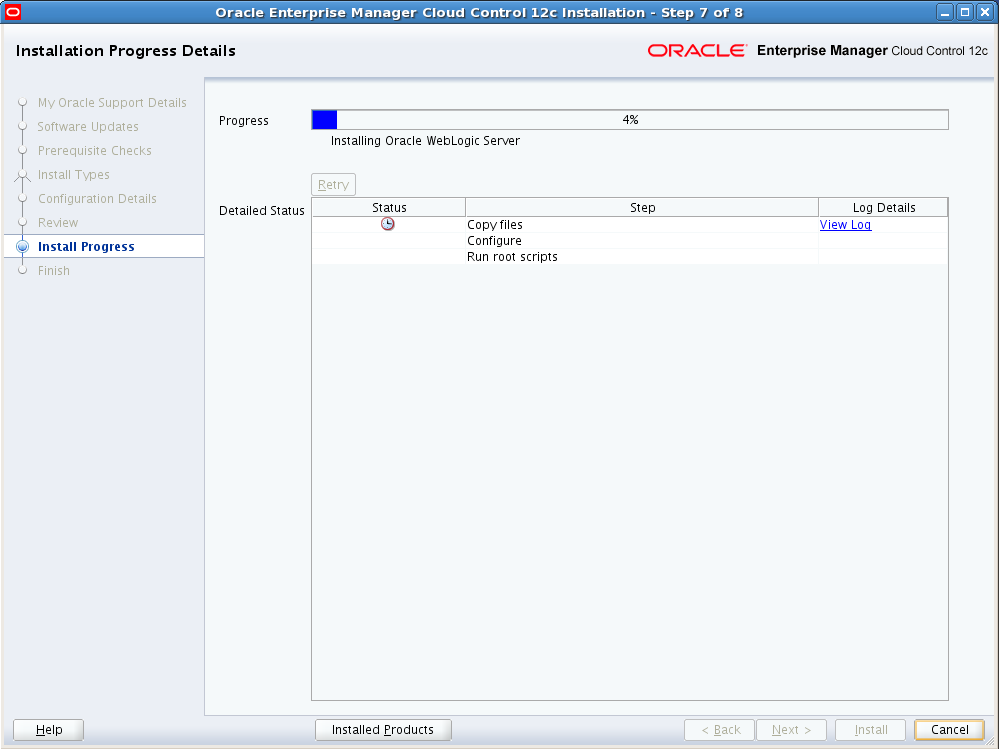 View Log
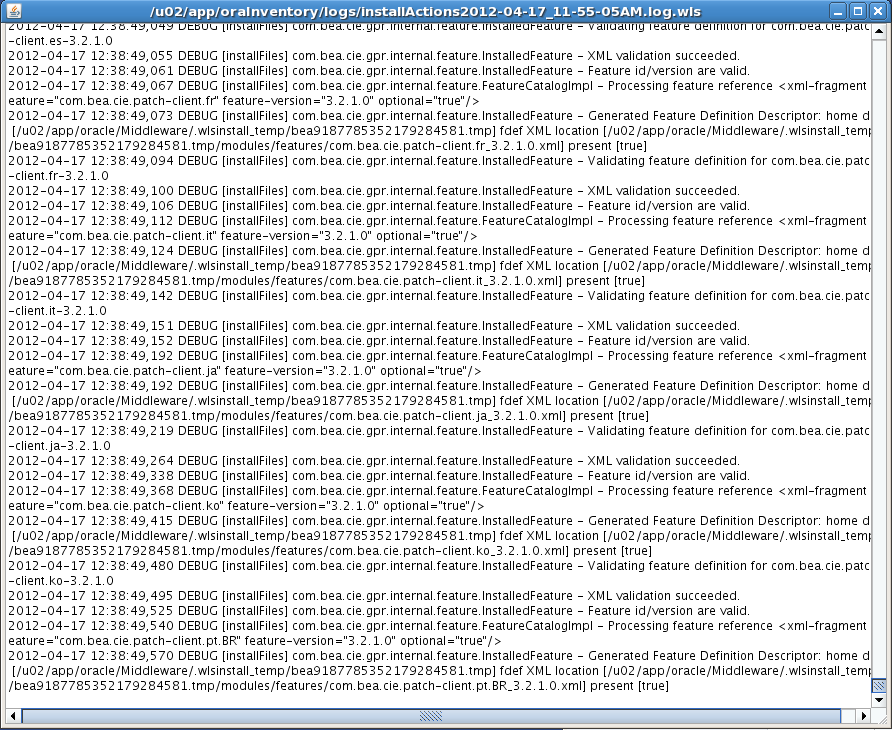 OUI - Progress
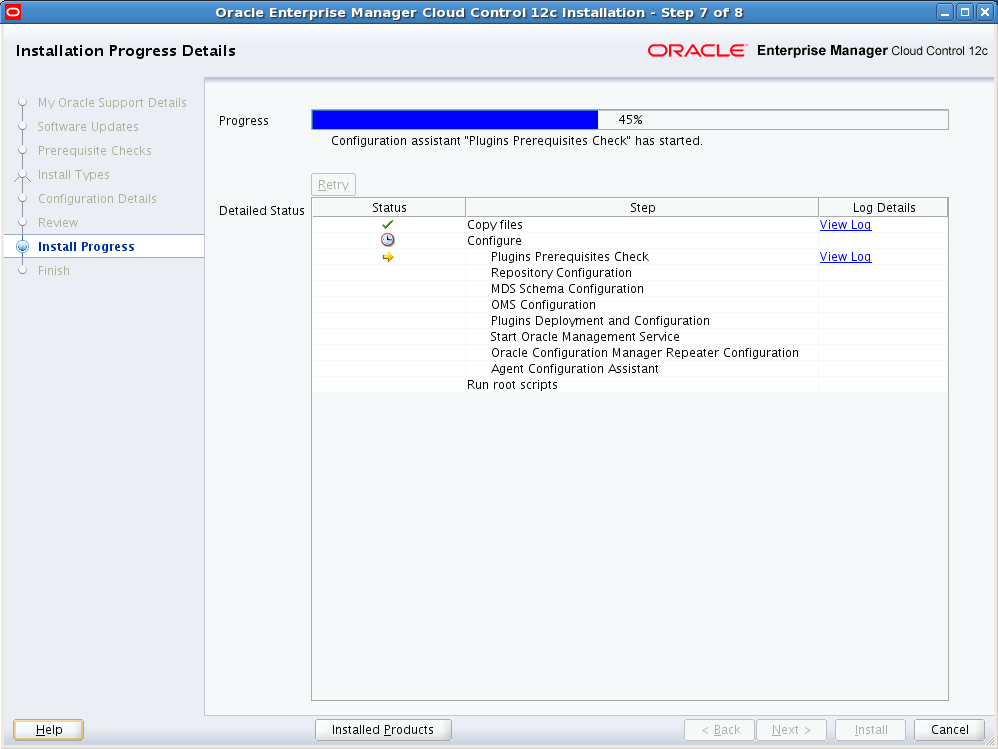 OUI – Run root scripts
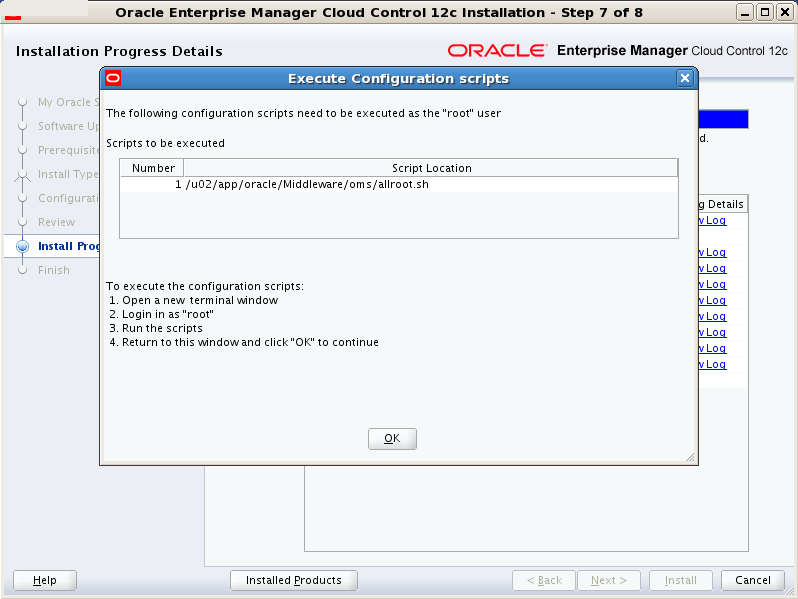 Run root scripts
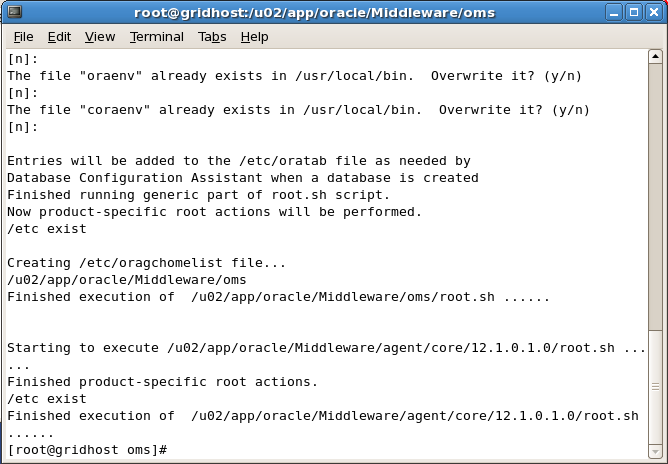 Install Complete
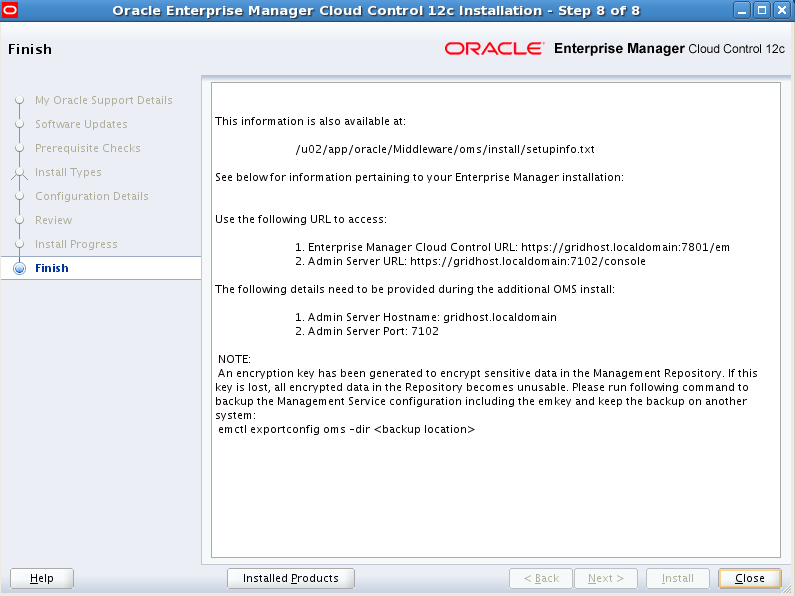 Verify Installation
Navigate to your OMS_HOME and check the status of the OMS

$ pwd
/u02/app/oracle/Middleware/oms/bin
$ ./emctl status oms 

Navigate to your AGENT_HOME and check the status of the agent

$ pwd
/u02/app/oracle/Middleware/agent/core/12.1.0.1.0
$ ./emctl status agent
Accessing Cloud Control
Using the urls provided at the completion of installation:
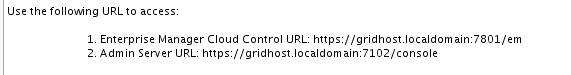 Enterprise Console
Weblogic Server administration
Console Login
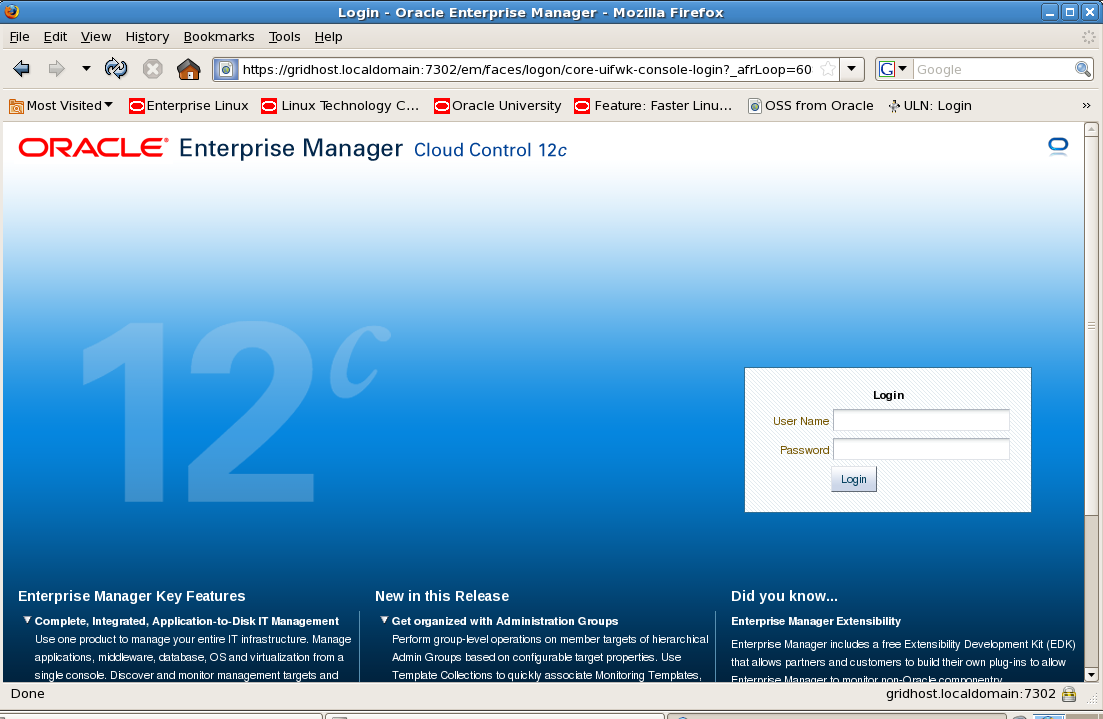 License Agreement
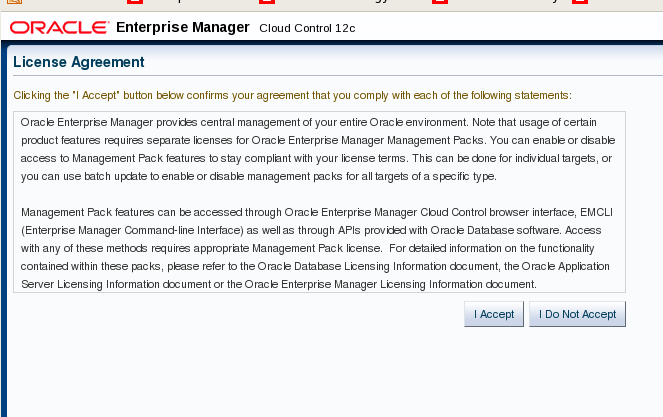 Home Page Template Selection
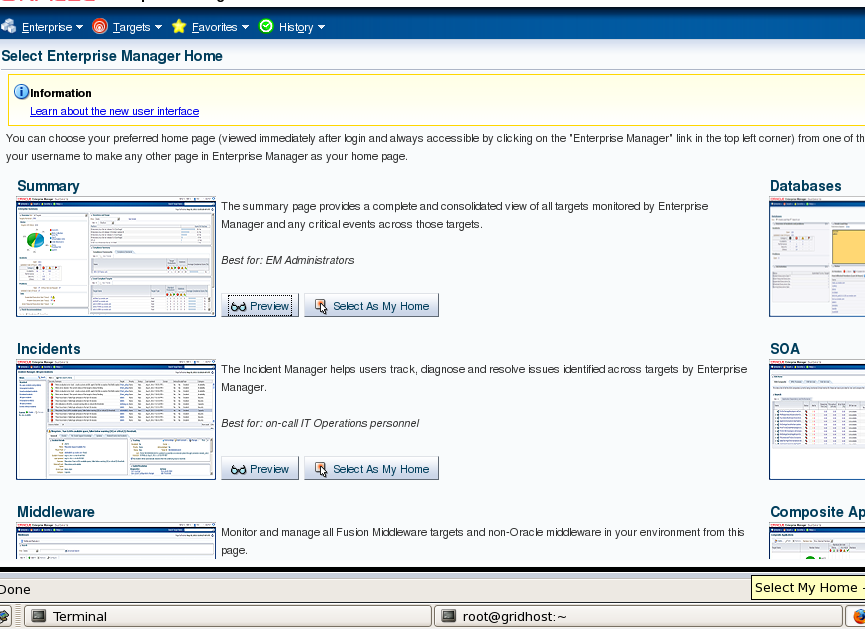 Console
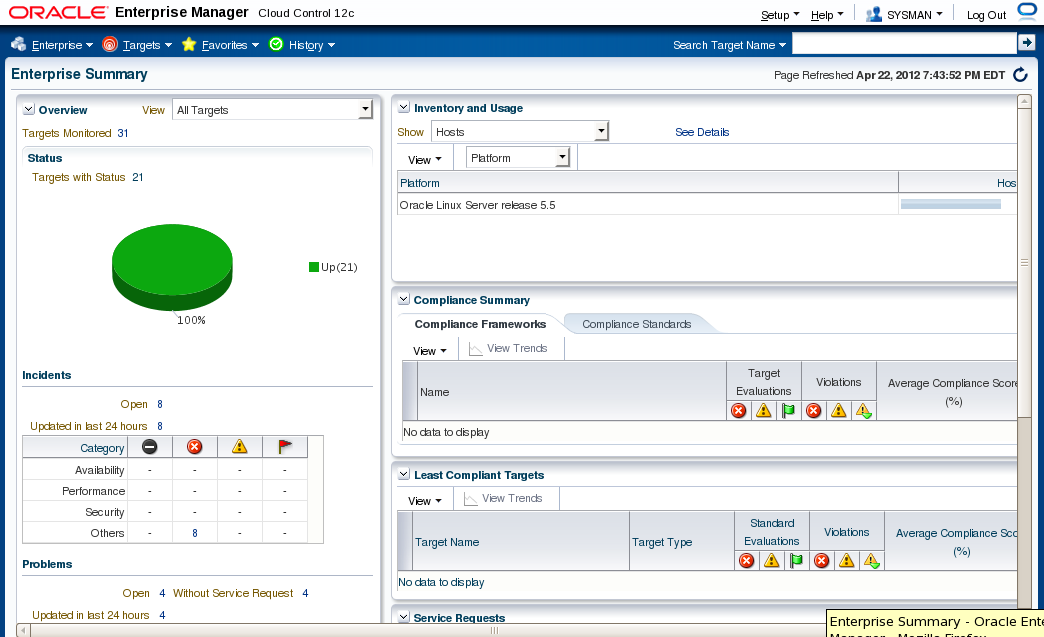 Menus
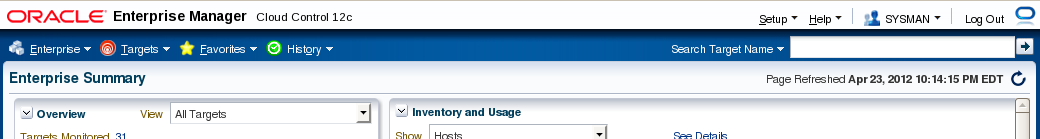 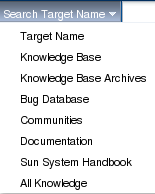 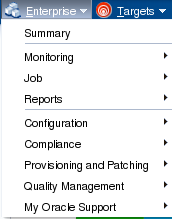 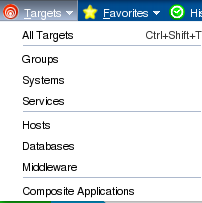 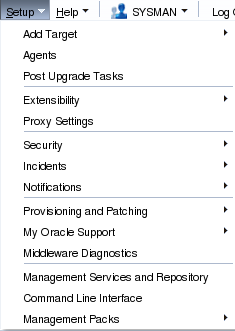 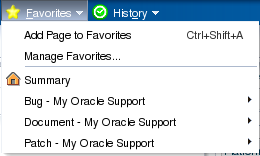 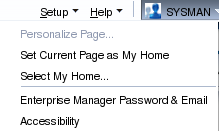 Files System Layout
Key directories:

$OMS_HOME=
$ORACLE_BASE/Middleware/oms
	--OMS binaries

$OMS_INSTANCE_HOME=
$ORACLE_BASE/Middleware/gc_inst

$OMS_INSTANCE_HOME/em/EMGC_OMS1/sysman/log
	--oms logfiles

$AGENT_BASE=
$ORACLE_BASE/Middleware/agent

$AGENT_HOME=
$AGENT_BASE/Middleware/agent/core/12.1.0.1.0
	--agent binaries on oms host

$AGENT_INSTANCE_HOME=
$AGENT_BASE/agent_inst

$AGENT_INSTANCE_HOME/sysman
	--agent configuration and log files

/etc/oragchomelist
	$OMS_HOME
	$AGENT_INST_HOME
$ORACLE_BASE
|________Middleware
    |_____wlserver_10.3
    |_____jdk16
    |_____oms
    |_____plugins
         |_____oracle.sysman.db.oms.plugin_12.1.0.1.0
         |_____oracle.sysman.emas.oms.plugin_12.1.0.1.0
         |_____oracle.sysman.mos.oms.plugin_12.1.0.1.0
    |_____agent
         |_____plugins
               |_____oracle.sysman.db.agent.plugin_12.1.0.1.0
               |_____oracle.sysman.db.discovery.plugin_12.1.0.1.0
               |_____oracle.sysman.emas.agent.plugin_12.1.0.1.0
               |_____oracle.sysman.emas.discovery.plugin_12.1.0.1.0
         |_____core
               |_____12.1.0.1.0
         |____agent_inst
         |_____sbin
         |_____agentimage.properties
         |____sysman
    |_____gc_inst
    |_____Oracle_WT
    |_____oracle_common
    |_____utils
    |_____logs
    |_____modules
    |_____user_project
    |_____ocm.rsp
    |_____registry.dat
    |_____domain-registry.xml
    |_____registry.xml
Starting Up Cloud Control
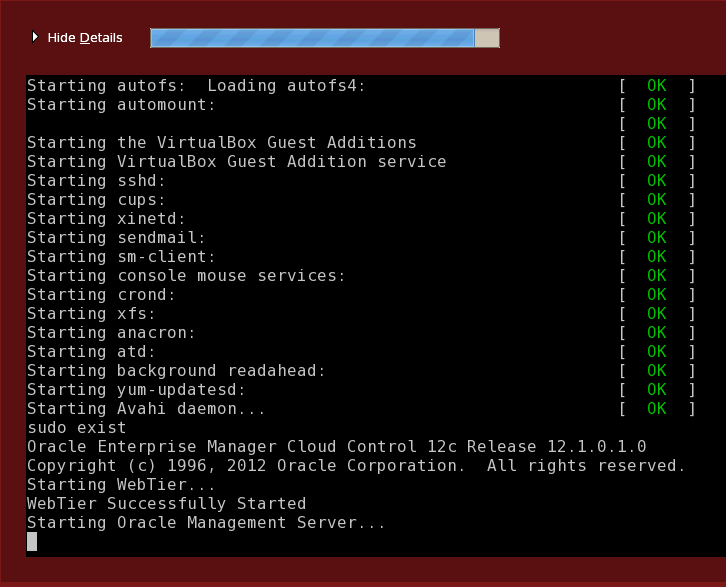 Disable Autostart
Additional configuration is necessary to enable proper autostart functionality – not covered in this presentation
As root:

# vi /etc/init.d

mv gcstartup gcstartup_old
mv unlockgcstartup unlockgcstartup_old
mv lockgcstartup lockgcstartup_old
Manual Start and Stop
Start the repository database and listener

As oracle:


	$ more /etc/oratab
	…
	. oraenv
	<emrep>

	$ lsnrctl start

	$ sqlplus / as sysdba

	SQL> startup
	SQL> exit
Manual Start and Stop
Start the OMS and Agent
As oracle:

$ $OMS_HOME/bin/emctl start oms

$ $AGENT_HOME/emctl start agent
Stop the agent then oms

$ $AGENT_HOME/emctl stop agent

$ $OMS_HOME/bin/emctl stop oms -all
Part 2 – Agent Deployment
Agent Push Method
Uses the Cloud Control Console
Great for mass deployment to numerous hosts

Host pre-requisites (target host)
Sudoer file must allow oracle to run /bin/sh as root.  Example only:

	oracle		ALL=(ALL)	ALL

Ensure that you have the following line in the /etc/sudoers file:

	Defaults visiblepw

Ensure that you comment out the following line in the /etc/sudoers file:
	
	Defaults requiretty

You do not require the following entry in the /etc/sudoers file. If you have this entry, comment it out.
	
	(root)/oracle/product/oms12c/agent/agent_inst/bin/nmosudo
Add Target Manually
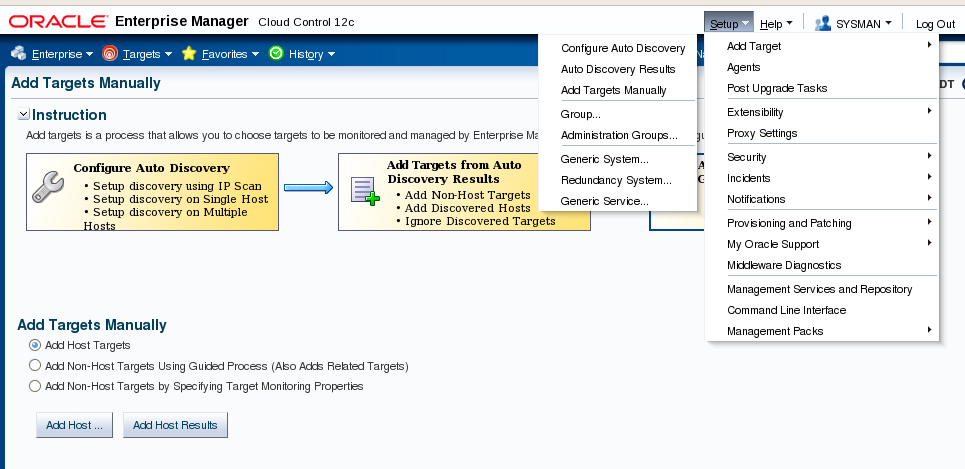 Add Target Wizard – Add Host
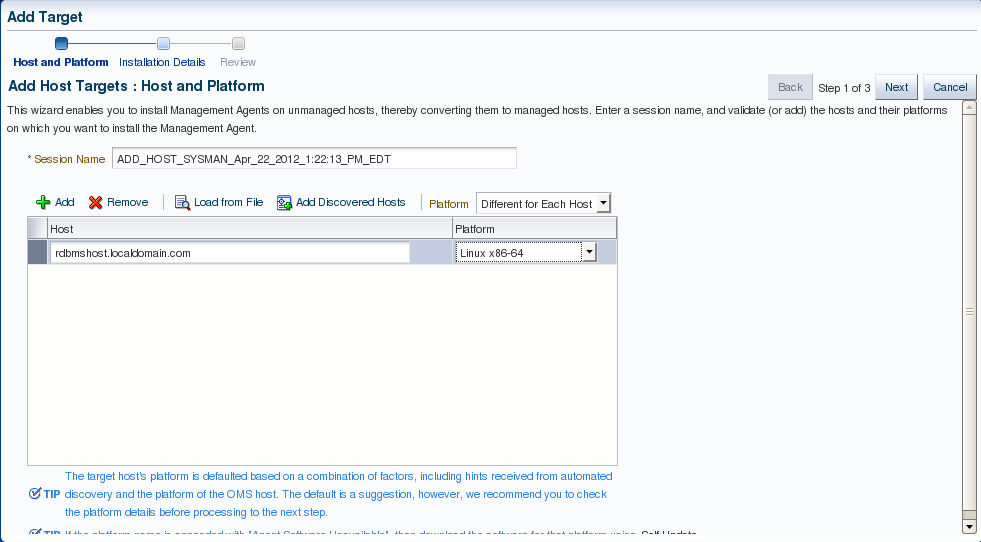 Add Host - Mandatory Inputs
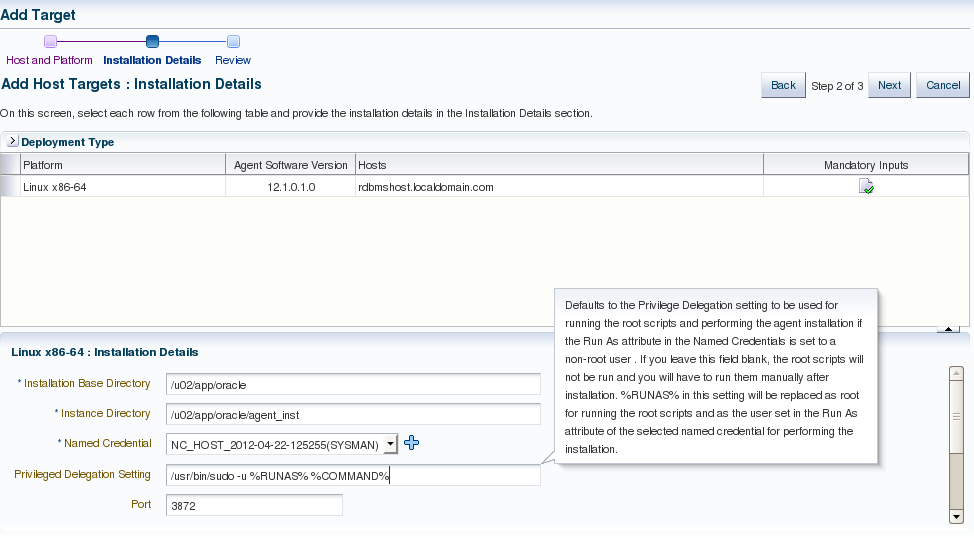 Do NOT leave port null despite the wizard popup that says it will choose automatically.
Add Host - Review
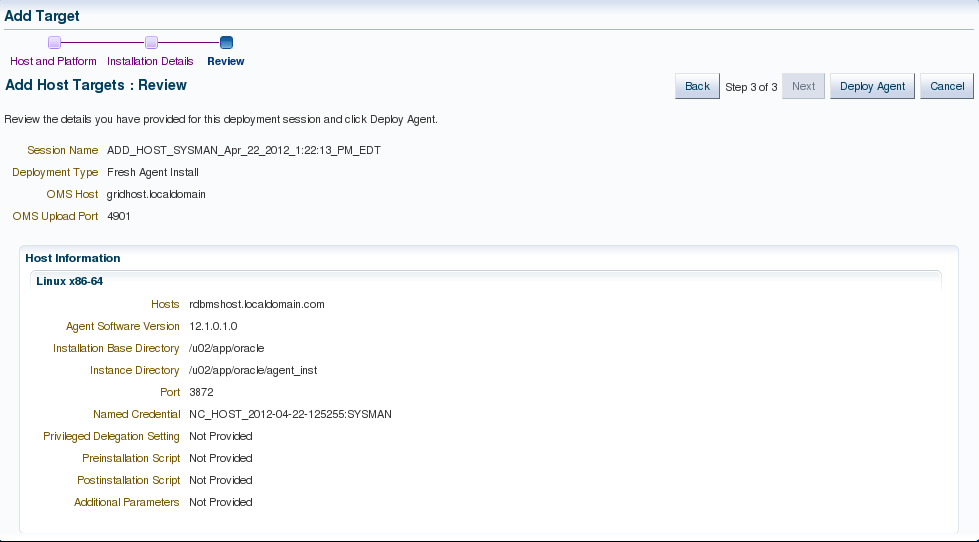 Deploy Agent - Processing
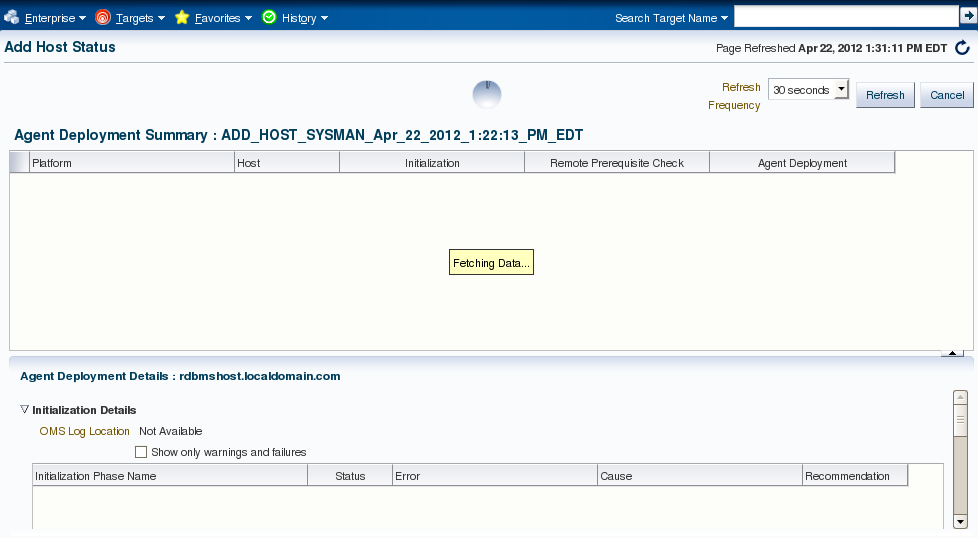 Agent Initialization
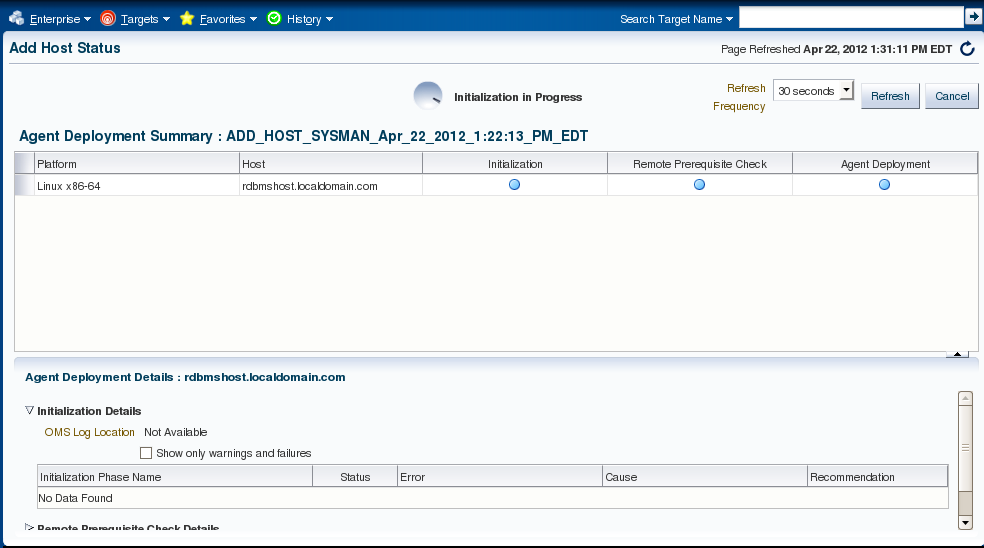 Transferring Agent Software
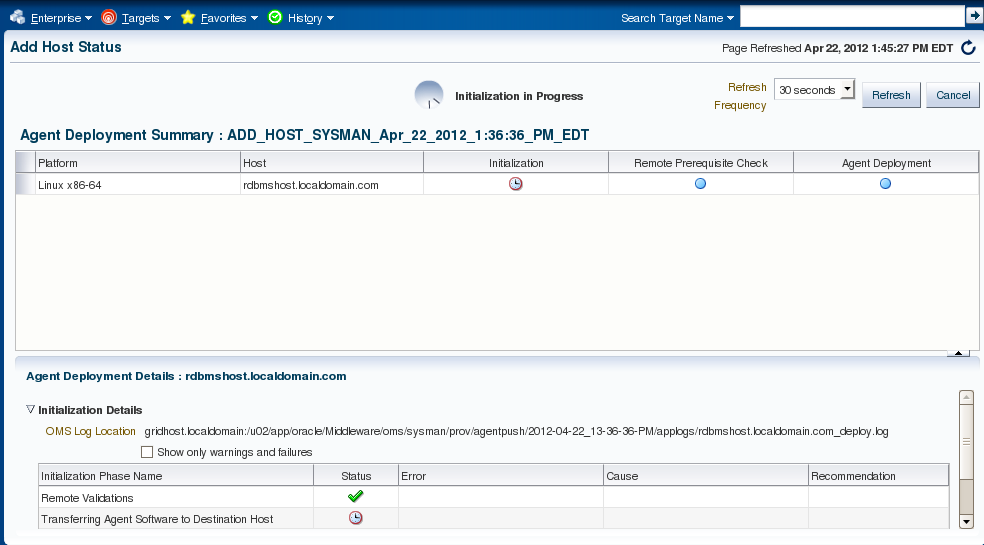 Installation and Configuration
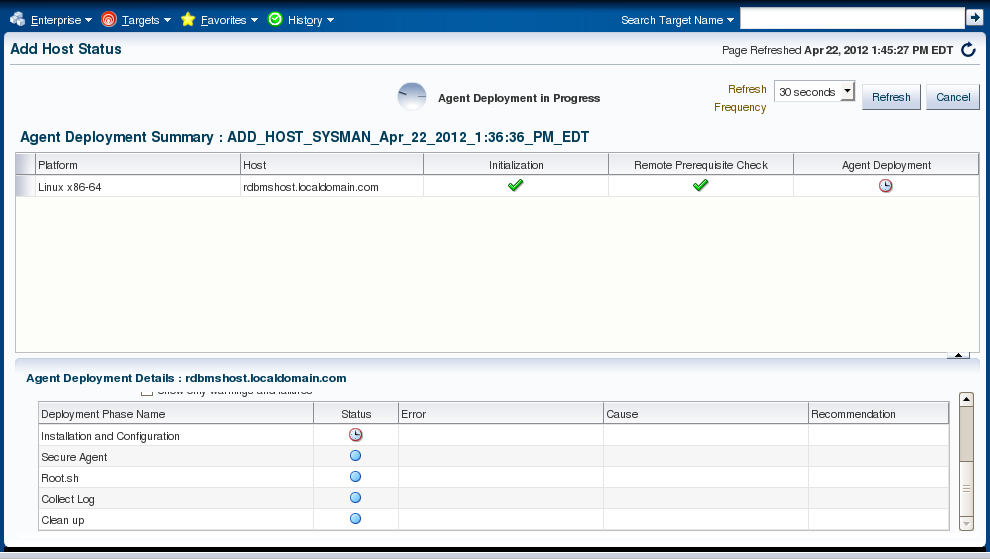 Deployment Succeeded
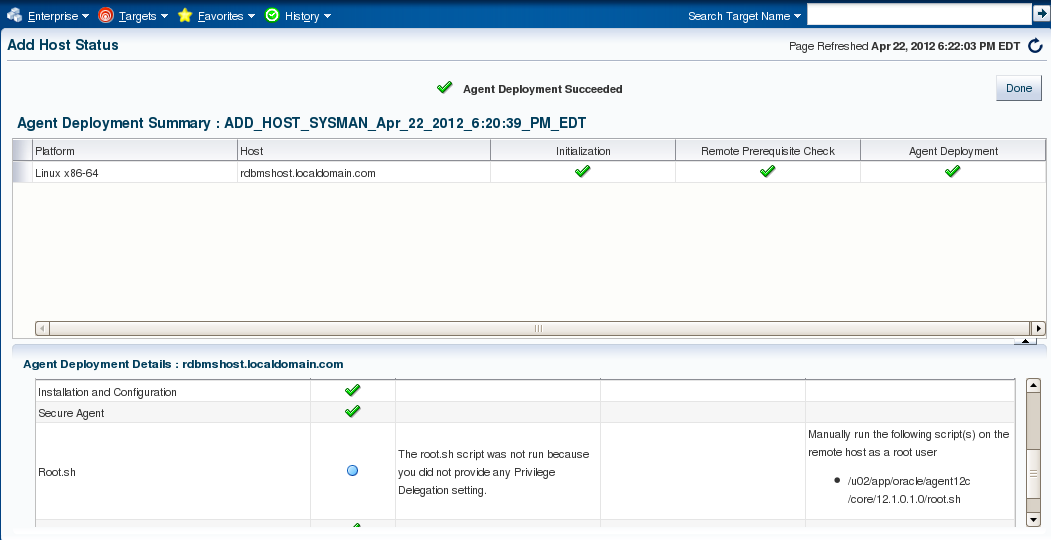 Add a Non-Host Target
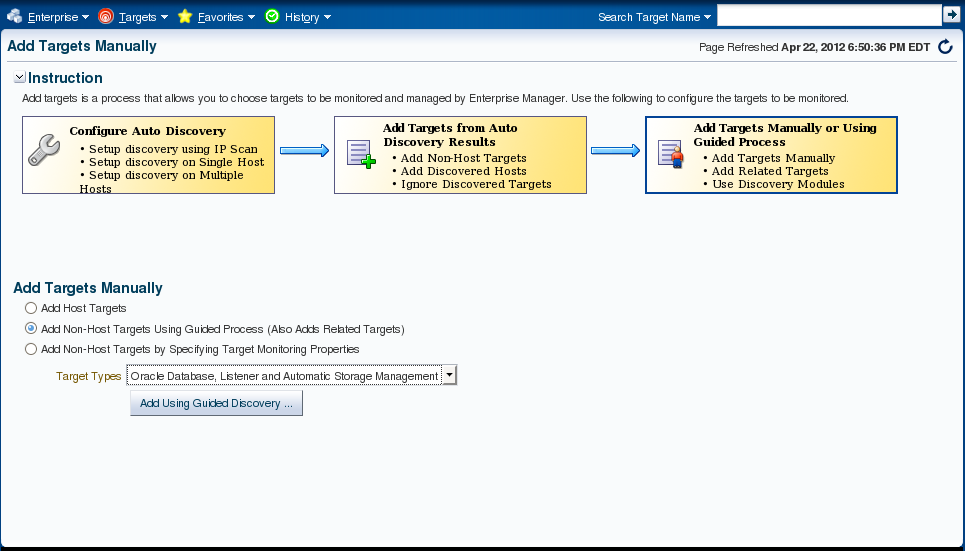 Add Non-Host Target (cont)
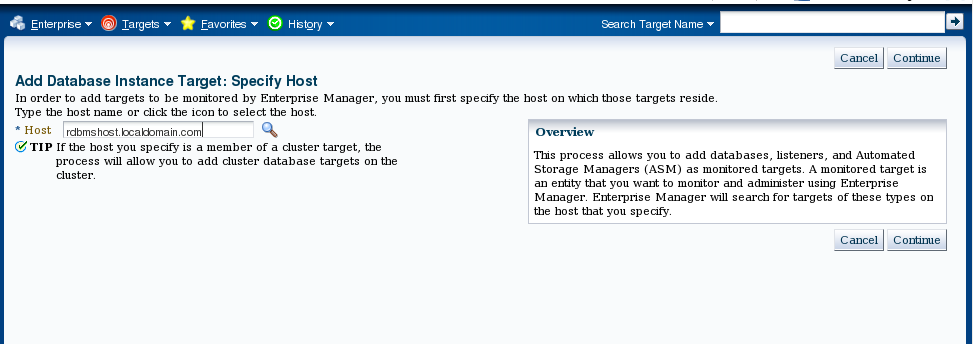 Target Discovery
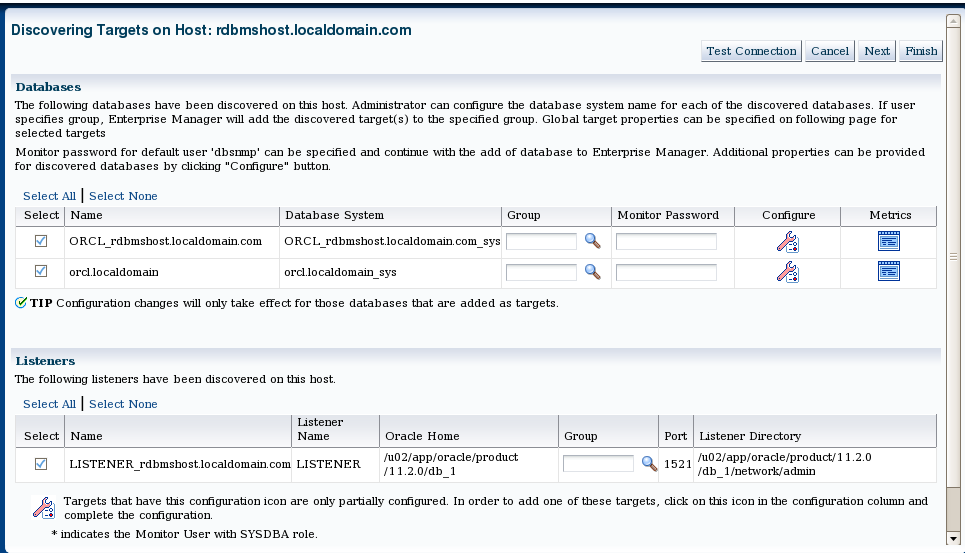 Configure Database Instance
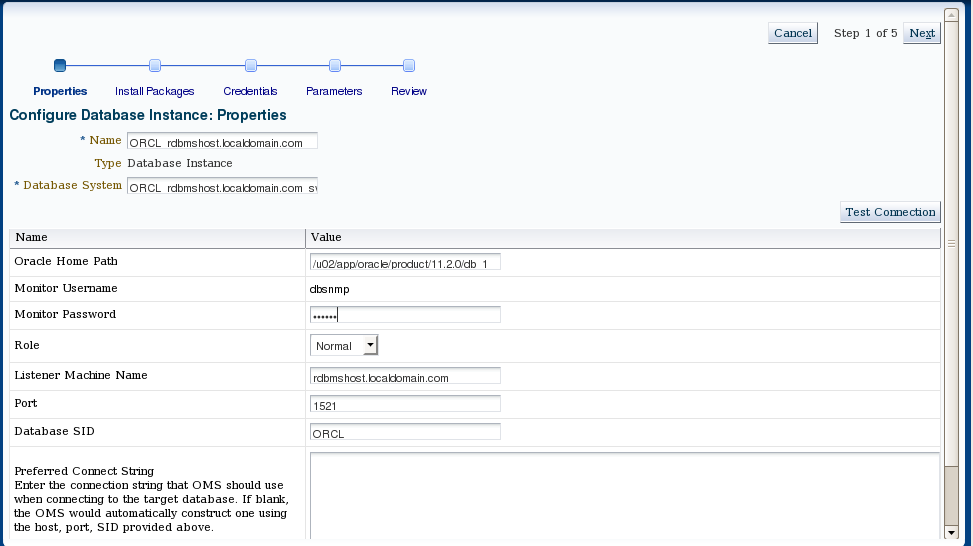 Configure Database - Review
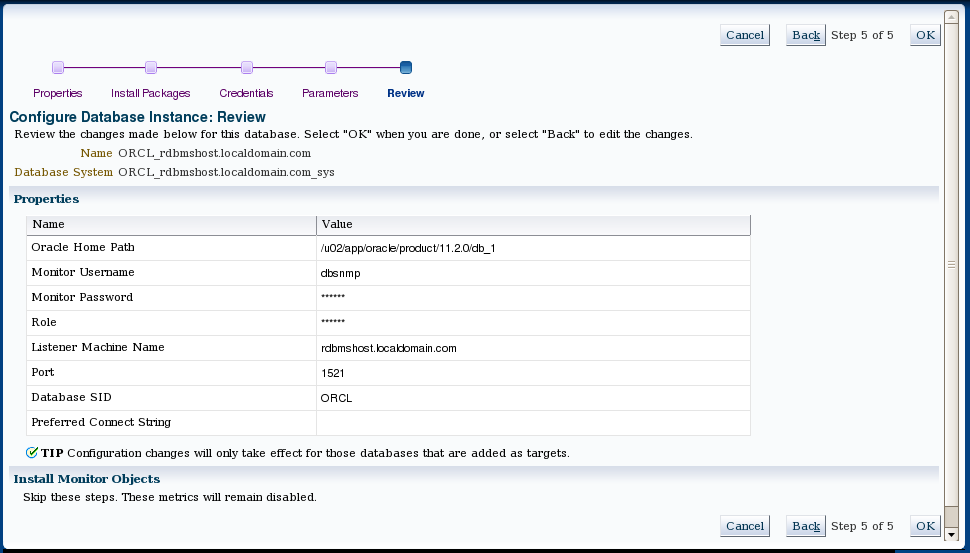 Target Global Properties
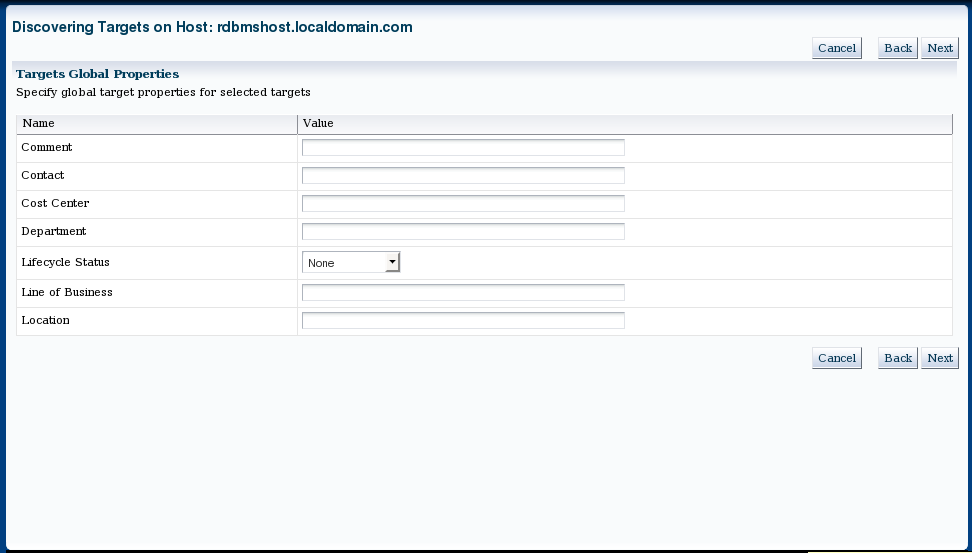 Add Target Summary
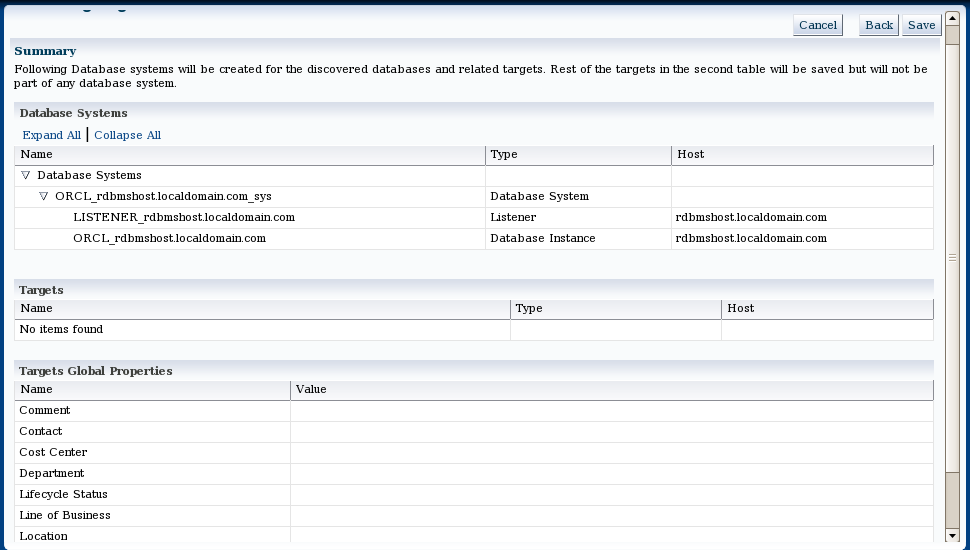 All Targets
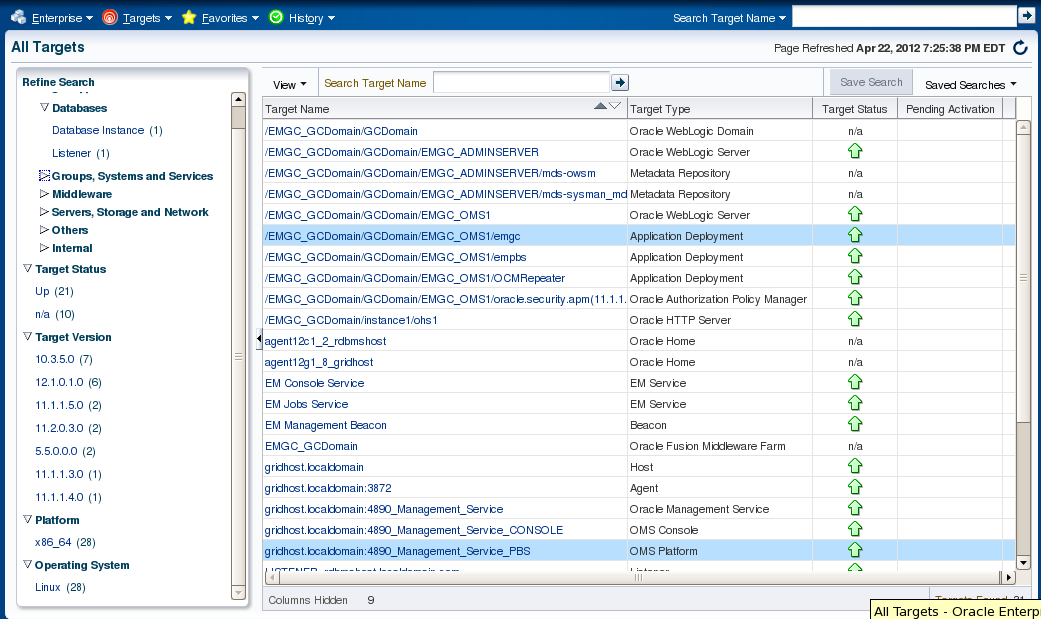 Database Home Page
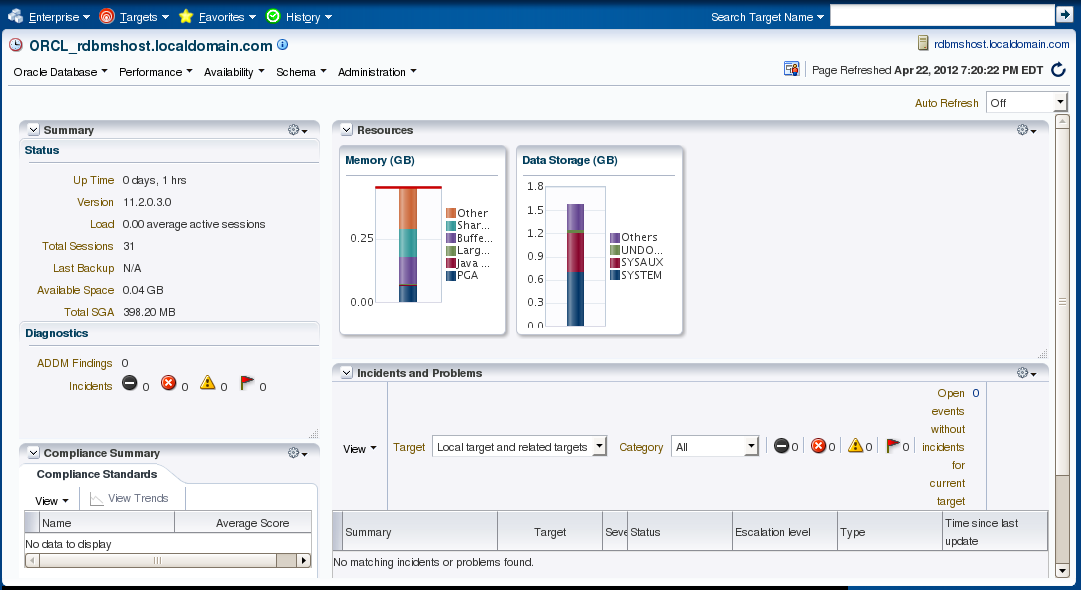 Agent Installation – Silent
Refer to Metalink Document: ID 1360083.1
Obtain the appropriate agent software using the following method:

On the OMS host

$ cd $OMS_HOME/bin

$ ./emcli login -username=sysman -password=oracle01
Login successful

$ ./emcli sync
Synchronized successfully

$ ./emcli get_supported_platforms
Getting list of platforms ...
Check the logs at /u02/app/oracle/Middleware/oms/bin/agent.log
About to access self-update code path to retrieve the platforms list..
Getting Platforms list  ...
-----------------------------------------------
Version = 12.1.0.1.0
 Platform = Linux x86-64
-----------------------------------------------
Platforms list displayed successfully.
Agent Installation – Silent (continued)
On the OMS host (continued)

$ ./emcli get_agentimage -destination=/u02/app/oracle/stage/agent -platform="Linux x86-64" -version="12.1.0.1.0“

Platform:Linux x86-64
Destination:/u02/app/oracle/stage/agent
 === Partition Detail ===
Space free : 6 GB
Space required : 1 GB
Check the logs at /u02/app/oracle/stage/agent/get_agentimage_2012-04-22_16-59-56-PM.log

Setting property ORACLE_HOME to:/u02/app/oracle/Middleware/oms
calling pulloneoffs with arguments:/u02/app/oracle/Middleware/oms/u02/app/oracle/Middleware/oms/sysman/agent/12.1.0.1.0_AgentCore_226.zip12.1.0.1.0linux_x64
Check this logs for more information: /u02/app/oracle/Middleware/oms/sysman/prov/agentpush/logs
Agent Installation – Silent (continued)
When download completes:
Transfer .zip file to target host

$ scp -r 12.1.0.1.0_AgentCore_226.zip rdbmshost:/u02/app/oracle/stage/agent/12.1.0.1.0_AgentCore_226.zip

Unzip the installation files and create a response file

$ cd /u02/app/oracle/stage/agent
$ vi agent.rsp
Agent Installation – Response File
Uncomment required params:

OMS_HOST=gridhost.localdomain
EM_UPLOAD_PORT=<Value Unspecified>
AGENT_REGISTRATION_PASSWORD=oracle01
AGENT_INSTANCE_HOME=/u02/app/oracle/agent
AGENT_PORT=3872
b_startAgent=true
ORACLE_HOSTNAME=rdbmshost.localdomain.com
#s_agentHomeName=<Value Unspecified>

To obtain needed information about OMS:

$ ./emctl status oms -details
Oracle Enterprise Manager Cloud Control 12c Release 12.1.0.1.0  
Copyright (c) 1996, 2012 Oracle Corporation.  All rights reserved.
SYSMAN password:
OMS Status Details
$ ./emctl status oms -details
Oracle Enterprise Manager Cloud Control 12c Release 12.1.0.1.0  
Copyright (c) 1996, 2012 Oracle Corporation.  All rights reserved.
Enter Enterprise Manager Root (SYSMAN) Password : 
Console Server Host : gridhost.localdomain
HTTP Console Port   : 7789
HTTPS Console Port  : 7801
HTTP Upload Port    : 4890
HTTPS Upload Port   : 4901
OMS is not configured with SLB or virtual hostname
Agent Upload is locked.
OMS Console is locked.
Active CA ID: 1
Console URL: https://gridhost.localdomain:7801/em
Upload URL: https://gridhost.localdomain:4901/empbs/upload

WLS Domain Information
Domain Name      : GCDomain
Admin Server Host: gridhost.localdomain

Managed Server Information
Managed Server Instance Name: EMGC_OMS1
Managed Server Instance Host: gridhost.localdomain
Launch Silent Install
$ ./agentDeploy.sh AGENT_BASE_DIR=/u02/app/oracle/agent RESPONSE_FILE=/u02/app/oracle/stage/agent/agent.rsp
AGENT_BASE_DIR=/u02/app/oracle/agent
 
Validating the OMS_HOST & EM_UPLOAD_PORT
...
Completed successfully.
Tune in…
Next month’s webinar…

Getting to know
Oracle Enterprise Manager Cloud Control 12c
Resources
Introduction to Oracle Cloud Control 12c

http://docs.oracle.com/cd/E24628_01/doc.121/e25353/overview.htm

Install Cloud Control 12c

http://docs.oracle.com/cd/E24628_01/install.121/e22624/toc.htm#BEGIN

Full Enterprise Manager Cloud Control Documentation Portal

http://docs.oracle.com/cd/E24628_01/index.htm
Questions
(800) 538-0453

Or email…
Anna.RUEL@pTI.NET

Visit my blog….
Foobla.blogspot.com